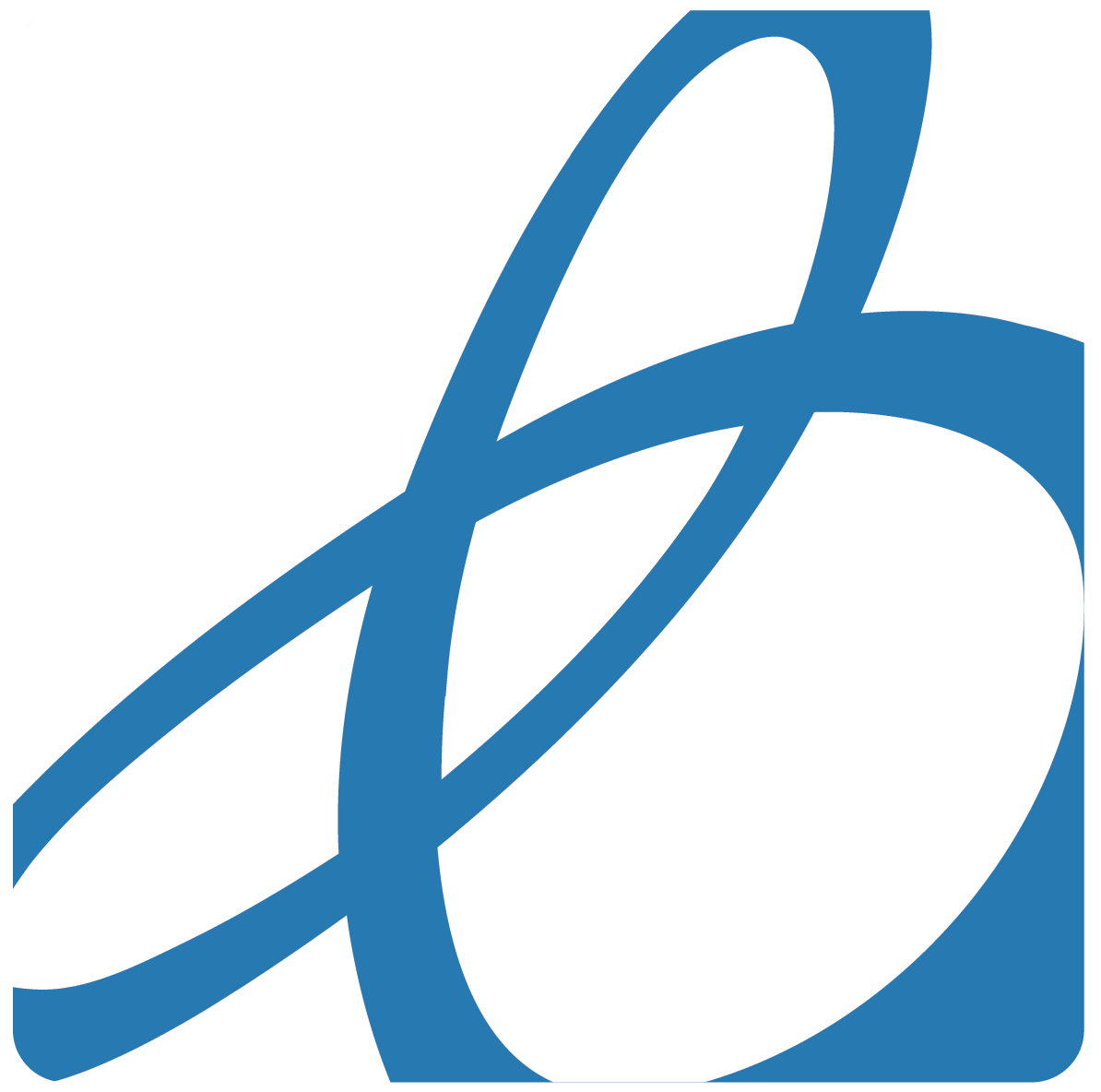 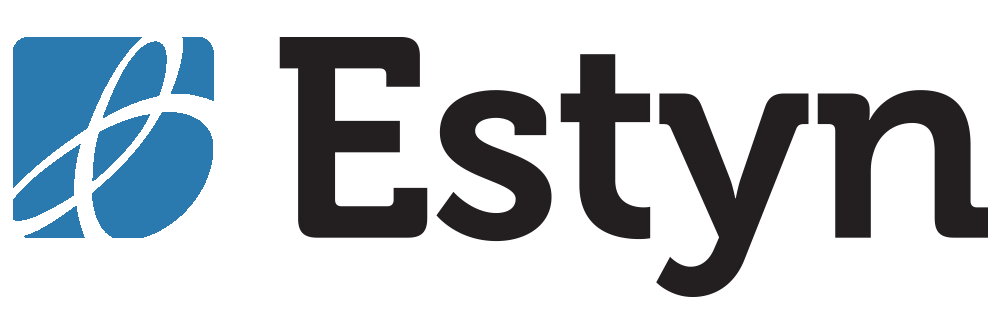 Title Welsh point 45
Cyfranogiad disgyblion – canllaw arfer orau

Pupil participation – a best practice guide
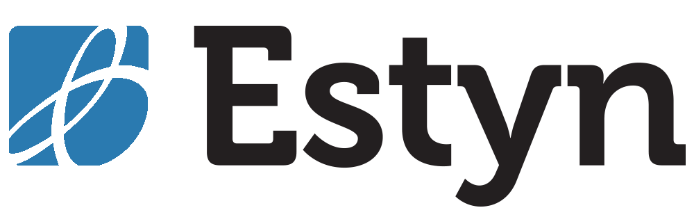 estyn.llyw.cymru
estyn.gov.wales
Cefndir
Background
Mae’r adroddiad yn archwilio pedair nodwedd sydd i’w gweld mewn ysgolion â chyfranogiad cadarn gan ddisgyblion ac mae’n nodi’r cyfraniad y gall cyfranogiad disgyblion ei wneud at wella’r ysgol, ynghyd â’r manteision i ddisgyblion eu hunain
 
At ddiben yr adroddiad, ystyr cyfranogiad yw y caiff llais disgyblion ei glywed pan wneir penderfyniadau sy’n effeithio ar eu haddysg ac ar eu bywyd yn fwy cyffredinol, a’u bod yn cymryd rhan weithgar yn y penderfyniadau hynny.
The report explores four characteristics of schools with strong pupil participation and identifies the contribution pupil participation can make to school improvement as well as the benefits to pupils themselves.

For the purpose of the report, participation is defined as pupils having their voice heard when decisions are been made that affect their education and their lives more generally, and being actively involved in that decision making.
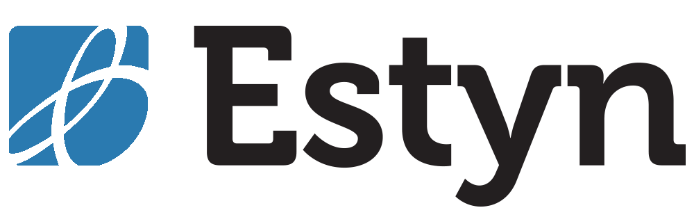 estyn.llyw.cymru
estyn.gov.wales
Prif ganfyddiadau
Main findings
Mae cyfranogiad disgyblion a meithrin perthnasoedd cadarnhaol yn rhan annatod o weledigaeth ac ethos yr ysgol.  Mae gan arweinwyr a rheolwyr strategaeth glir ar gyfer hybu cyfranogiad a meithrin perthnasoedd da.  Maent yn cefnogi ac yn annog cyfranogiad agored a gonest.  Mae arweinwyr yn creu ethos lle y mae disgyblion yn parchu hawliau pobl eraill ac yn deall pwysigrwydd amrywiaeth a chydraddoldeb.
Pupil participation and building positive relationships are an integral part of the school’s vision and ethos.  Leaders and managers have a clear strategy for promoting participation and for fostering good relationships.  They support and encourage open and honest participation.  Leaders create an ethos where pupils respect the rights of others and understand the importance of diversity and equality.
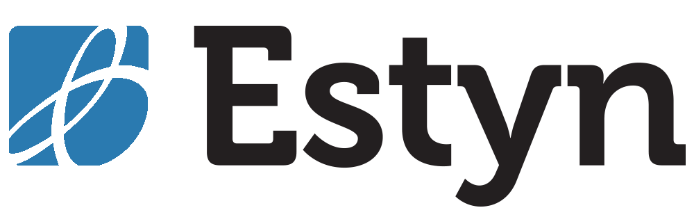 estyn.llyw.cymru
estyn.gov.wales
Prif ganfyddiadau
Main findings
Mae rolau a strwythurau clir ar waith ar draws yr ysgol i sicrhau barn pob disgybl am amrywiaeth eang o faterion yn ymwneud â gwella’r ysgol.  Mae staff yn cymryd barn disgyblion o ddifrif ac yn gweithredu arni.  Mae disgyblion, staff a llywodraethwyr yn deall eu rolau a’u cyfrifoldebau mewn perthynas â chyfranogiad.  Gall arweinwyr arddangos effaith cyfranogiad ar gynllunio ar gyfer gwella’r ysgol.
There are clear roles and structures in place across the school to capture the views of all pupils on a wide range of issues relating to school improvement.  Staff take the views of pupils seriously and act on them.  Pupils, staff and governors understand their roles and responsibilities in relation to participation.  Leaders can demonstrate the impact of participation on school improvement planning.
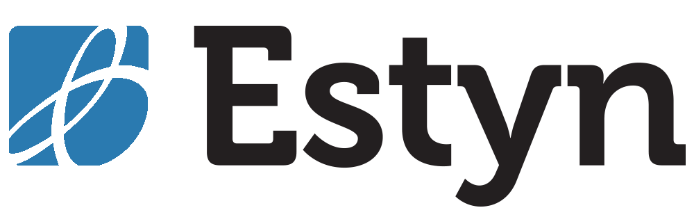 estyn.llyw.cymru
estyn.gov.wales
Prif ganfyddiadau
Main findings
Mae disgyblion yn cael dewis eang o gyfleoedd i gyfranogi o fewn yr ysgol a’r tu hwnt i gyfrannu at y drafodaeth ac i ddylanwadu ar benderfyniadau ar draws amrywiaeth o faterion sy’n effeithio arnynt. Mae’r cyfleoedd hyn yn annog disgyblion i ddatblygu’r medrau y mae eu hangen i ddod yn ddinasyddion gweithgar.
Pupils have a breadth of opportunities to participate within and beyond the school to contribute to debate and influence decisions across a wide range of issues that affect them. These opportunities encourage pupils to develop the skills needed to become active citizens.
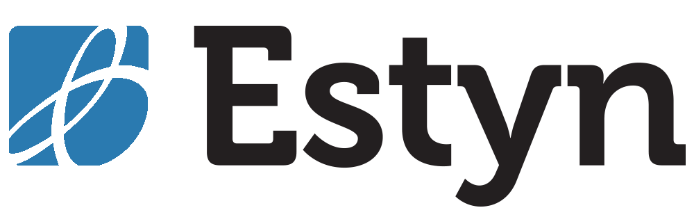 estyn.llyw.cymru
estyn.gov.wales
Prif ganfyddiadau
Main findings
Mae disgyblion a staff yn manteisio ar hyfforddiant a datblygiad proffesiynol parhaus o ansawdd da, sydd wedi’u targedu’n dda i ddatblygu’r medrau, y wybodaeth a’r ddealltwriaeth y mae eu hangen fel bod llais disgyblion yn cael ei glywed mewn trafodaethau ac mewn penderfyniadau.
Pupils and staff access good quality training and continuous professional development that is well targeted to develop the skills, knowledge and understanding needed to have pupils’ voice heard in discussions and in decision-making.
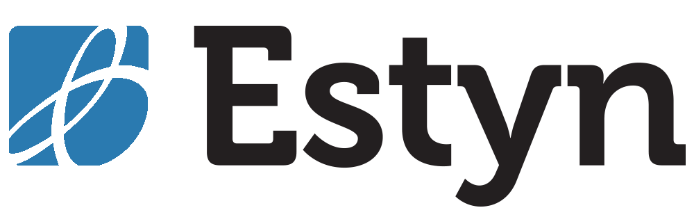 estyn.llyw.cymru
estyn.gov.wales
Prif ganfyddiadau
Main findings
Pan fydd cyfranogiad disgyblion yn gadarn, mae disgyblion yn gwneud cyfraniad gwerthfawr at wella’r ysgol trwy ddylanwadu ar benderfyniadau ynghylch lles, profiadau dysgu, ac ansawdd addysgu, a thrwy helpu i amlygu blaenoriaethau’r ysgol at y dyfodol.  Dywed llawer o ysgolion fod cyfranogiad disgyblion yn cyfrannu at well amgylchedd ac ethos yn yr ysgol, ac at berthnasoedd gwell rhwng pawb yng nghymuned yr ysgol.
Where pupil participation is strong, pupils make a valuable contribution to school improvement by influencing decisions on wellbeing, learning experiences, and the quality of teaching, and by helping to identify the school’s future priorities.  Many schools report that pupil participation contributes to an improved school environment and ethos, and to better relationships between all in the school community.
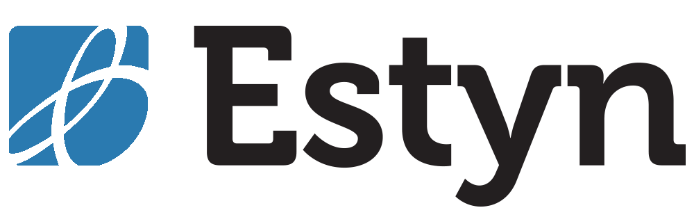 estyn.llyw.cymru
estyn.gov.wales
Prif ganfyddiadau
Main findings
Hefyd, mae mwy o gyfranogiad yn dwyn manteision i ddisgyblion, gan gynnwys gwell iechyd a lles, gwell ymgysylltu ac ymddygiad, a gwelliannau mewn dysgu, cyflawniadau a pherfformiad yn yr ysgol.  Trwy gymryd mwy o ran mewn penderfyniadau, mae disgyblion yn datblygu medrau personol a chymdeithasol gwerthfawr, fel gwrando, cyfathrebu, trafod, blaenoriaethu a gweithio gyda phobl eraill.  Hefyd, maent yn ennill gwell dealltwriaeth o hawliau aelodau eraill o gymuned yr ysgol ac o ganlyniadau gweithredoedd sy’n effeithio ar bobl eraill. Mae disgyblion wedi’u paratoi’n well i ddod yn ddinasyddion moesegol, gwybodus a gweithgar Cymru a’r byd, a daw agweddau tuag at ddinasyddiaeth weithgar yn fwy cadarnhaol.
There are also benefits for pupils in greater participation, including improved health and wellbeing, improved engagement and behaviour, and improvements in learning, achievements and school performance.  Through their greater involvement in decision making, pupils develop valuable personal and social skills, such as listening, communication, negotiation, prioritising, and working with others.  They also gain a better understanding of the rights of other members of the school community and of the consequences of actions that affect others.  Pupils are better prepared to become ethical, informed and active citizens of Wales and of the world, and attitudes towards active citizenship become more positive.
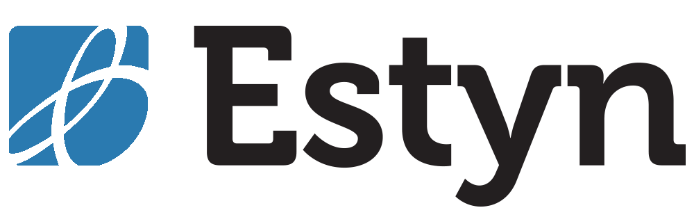 estyn.llyw.cymru
estyn.gov.wales
Prif ganfyddiadau
Main findings
Mae bron pob ysgol a arolygwyd rhwng Medi 2013 a Gorffennaf 2016 yn cydymffurfio’n llawn â Rheoliadau Cynghorau Ysgol.  Mewn bron pob ysgol, mae’r cyngor ysgol yn gwneud cyfraniad gwerth chweil tuag at wella amgylchedd dysgu’r ysgol.  Yn yr ysgolion hyn, caiff barn disgyblion ei hystyried ac mae’n dylanwadu ar benderfyniadau ynghylch bywyd yr ysgol.
Nearly all schools inspected between September 2013 and July 2016 comply fully with the School Council Regulations.  In almost all schools, the school council makes a worthwhile contribution towards improving the school learning environment.  In these schools, pupils’ views are taken into account and influence decisions on school life.
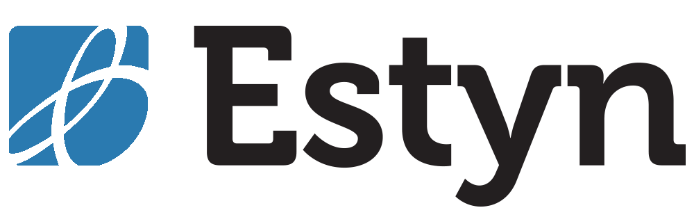 estyn.llyw.cymru
estyn.gov.wales
Arfer orau
Best practice
Gweledigaeth ac ethos (Ysgol Gynradd)
Ysgol Gynradd HAFOD
Mae’r ysgol wedi datblygu ethos cynhwysol sy’n parchu hawliau disgyblion. Mae arweinwyr, staff a disgyblion yn deall mai ‘eu hawliau nhw yw hawliau pawb’.  Yn ei harolygiad diweddaraf, barnwyd bod dull yr ysgol o barchu hawliau yn rhagorol. Mae ethos a diwylliant cynhwysol yn hybu cyfranogiad effeithiol gan ddisgyblion mewn penderfyniadau ac mae’n golygu bod barn disgyblion yn dylanwadu ar gyfeiriad strategol yr ysgol.
Mae’r ffocws hwn wedi cael effaith werthfawr ar ddeilliannau disgyblion yn yr ysgol. Fe wnaeth perfformiad disgyblion yn 2014 osod yr ysgol yn y 25% uchaf o ysgolion tebyg ar gyfer y dangosydd pwnc craidd, Saesneg, mathemateg a gwyddoniaeth.
Vision and ethos (Primary School)
HAFOD Primary School
The school has developed an inclusive ethos where pupils’ rights are respected. Leaders, staff and pupils understand that ‘their rights are everybody’s rights’.  The school’s approach to respecting rights has been judged as excellent in its most recent inspection. An inclusive ethos and culture promotes effective pupil participation in decision making and means that pupils’ views influence the strategic direction of the school.
This focus has had a valuable impact on pupil outcomes at the school. Pupils’ performance in 2014 placed the school in the top 25% of similar schools for the core subject indicator, English, mathematics and science.
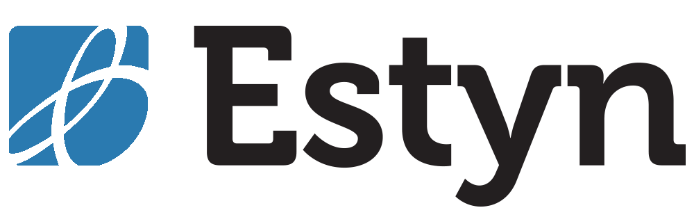 estyn.llyw.cymru
estyn.gov.wales
Arfer orau
Best practice
Rolau a strwythurau – Ysgol Uwchradd
Ysgol Uwchradd Cefnhengoed
Yn yr ysgol, mae disgyblion yn dylanwadu ar yr hyn y maent yn ei ddysgu trwy weithio gyda staff i wella’r cwricwlwm.  Mae disgyblion yn cymryd rhan mewn trafodaethau sy’n dylanwadu ar eu llwybrau dysgu, opsiynau cyfnod allweddol 4 a chynlluniau gwaith.  

Mae gan bron pob un o’r disgyblion ymdeimlad rhagorol o berthyn i gymuned yr ysgol a lefel uchel o ymwybyddiaeth o’u lles eu hunain ac effaith eu hymddygiad ar eraill.  Mae gwell presenoldeb, ymddygiad a diddordeb mewn dysgu wedi cyfrannu’n sylweddol at y duedd gadarn o wella yn yr holl ddangosyddion perfformiad yng nghyfnod allweddol 3 a chyfnod allweddol 4 dros y tair blynedd diwethaf.
Roles and structures – Secondary School
Cefnhengoed Secondary School
At the school, pupils influence what they learn by working with staff to improve the curriculum.  Pupils engage in discussions that influence their learning pathways, key stage 4 options and schemes of work.  

Almost all pupils have an exceptional sense of belonging to the school community and a high level of awareness of their own wellbeing and the impact of their behaviour on others.  Improved attendance, behaviour and engagement in learning has contributed significantly to the strong trend of improvement in all performance indicators at key stage 3 and key stage 4 over the last three years.
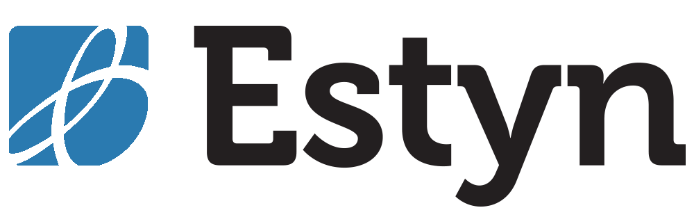 estyn.llyw.cymru
estyn.gov.wales
Arfer orau
Best practice
Cyfleoedd i gyfranogi – Ysgol Gynradd
Ysgol Gynradd Llanllechid

Mae disgyblion yn gweithio gyda staff, rhieni a llywodraethwyr i arfarnu ansawdd y ddarpariaeth yn yr ysgol. Maent yn cydweithio i nodi’r meysydd allweddol i’w gwella. Nodwedd eithriadol o waith y cyngor ysgol yw ei berthynas uniongyrchol â rhieni i roi gwybod iddynt am ei waith ac i ennyn eu cefnogaeth.  Mae aelodau’r cyngor ysgol yn rhoi diweddariadau rheolaidd i rieni am ei waith trwy gylchlythyron. Yn yr arolygiad mwyaf diweddar, barnwyd bod lles yn rhagorol.  Nodwyd bod cyfraniad grwpiau llais y disgybl at fywyd a gwaith yr ysgol yn gryfder arbennig yn yr ysgol.
Opportunities to participate – Primary School 
Ysgol Gynradd Llanllechid

Pupils work with staff, parents and governors to evaluate the quality of provision at the school. They work together to identify the key areas for improvement. An exceptional feature of the school council’s work is its direct relationship with parents to keep them informed of heir work and to gain their support.  Members of the school council regularly update parents on its work through newsletters. In the most recent inspection, wellbeing was judged as excellent.  The contribution of pupil voice groups to the life and work of the school was identified as a particular strength of the school.
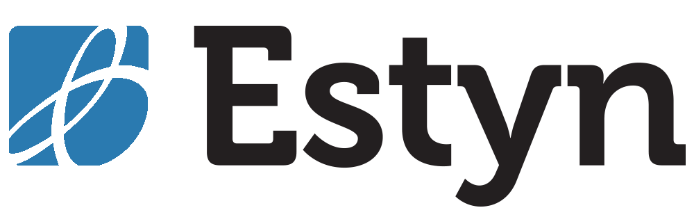 estyn.llyw.cymru
estyn.gov.wales
Arfer orau
Best practice
Hyfforddiant a datblygiad – Ysgol Arbennig
Ysgol Arbennig Heronsbridge
Mae disgyblion yn dylanwadu ar yr hyn maent yn ei ddysgu trwy weithio gyda staff i addasu’r rhaglenni astudio.
Roedd uwch arweinwyr yn yr ysgol wedi cydnabod yr angen i ddatblygu medrau disgyblion a chyflwynwyd amrywiaeth o strategaethau arloesol i wneud yn siwr bod cyfranogiad yn rhywbeth i holl aelodau cymuned yr ysgol.

Mae cyfleoedd wedi’u trefnu’n fedrus i ddisgyblion gyfranogi yn cyfrannu at ddatblygu medrau cymdeithasol a hunanhyder disgyblion.  Gydag amser, mae llawer o ddisgyblion yn datblygu eu hannibyniaeth ac yn cymryd cyfrifoldeb drostynt eu hunain a’u dysgu yn unol â’u hanghenion a’u gallu.
Training and development- Special School 
Heronsbridge Special School
Pupils influence what they learn by working with staff to adapt the programmes of study.
Senior leaders at the school recognised the need to develop pupils’ skills and introduced a range of innovative strategies to make sure that participation is for all members of the school community..

Skilfully-organised pupil participation opportunities contribute to developing pupils’ self-confidence and social skills.  Over time, many pupils develop their independence and take increasing responsibility for themselves and their learning in line with their needs and ability.
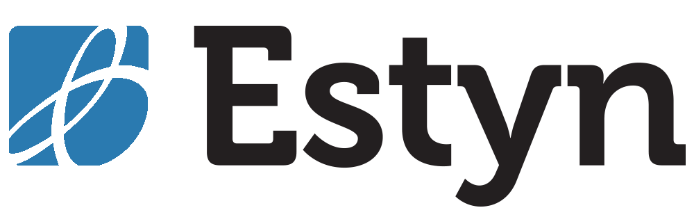 estyn.llyw.cymru
estyn.gov.wales
Cwestiynau...
Questions…
.